Fédération Française des Artisans Fleuristes (F.F.A.F.)
Actions et missions pour la formation initiale
depuis 1961
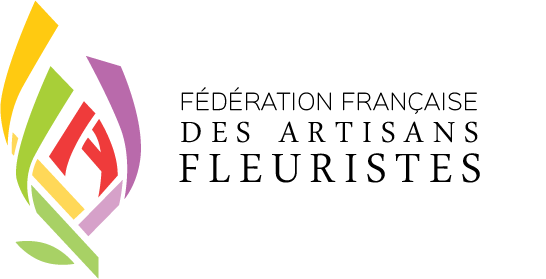 1
Profession : 30 000 artisans 										et salariés
14 989 entreprises, dont 5 909 emploient au moins 1 salarié
66% entre 1 à 2 salariés (3 896 entreprises)
25% entre 3 à 5 salariés (1 481 entreprises)
9% plus de 6 salariés (532 entreprises)
en tout 15 567 salariés
38% chefs d’entreprises titulaires d’un CAP
977 candidats CAP (dont 68% apprentis)
Données 2015 et 2016
2
Répartition régionale fleuristes
en moyenne, une entité fleuriste pour 4 300 habitants
Date d’observation : 30 avril 2017
3
Concertations nationales sur la formation
Partenaires sociaux.
Partenaires institutionnels : Ministères, Sénat, Chambre des Députés, Éducation Nationale, Chambres de Métiers et de l’Artisanat,
Écoles et centres de formations
4
Actions et missions formations
• Participer aux consultations et actualisations des lois sociales (travail, apprentissage, formation…) avec la CNAMS et l’U2P (Union des Entreprises de Proximité) nationales
• Actualiser et réviser les référentiels de formation initiale, les diplômes, distinctions et titres professionnels
• Participation à l’élaboration des sujets d’examens.
5
Actions et missions formations
• Promouvoir la formation continue (FAFCEA pour les artisans et FAFSEA pour les salariés) et conseiller les professionnels

• Proposition de Conseillers Entreprises pour l’École (CEÉ, ex CET).
6
Remerciements
• ÉDUCATION NATIONALE
• Commission formation initiale
	- 13 écoles et centres de formation répartis 	   sur le territoire
	- Représentants des entreprises
	membres de la F.F.A.F.
• Plus de 15 séances et réunions de travail
7
Genèse et constats
• Enquête F.F.A.F. en mai 2015 auprès des écoles, centres de formation, unions, corporations et chambres syndicales fleuristes
• Un référentiel CAP éloigné de la réalité de l’exercice du métier et de ses évolutions récentes.
• Une moindre employabilité des diplômés.
8
Genèse et constats
• Nouvelles attentes académiques, des élèves et des employeurs.
• Besoin de simplification et de cohérence, grille de notation, répartition des horaires par matières.
• Conserver les gestes techniques et le savoir-faire de la profession.
9
Continuité et application
• Cette journée nationale permet de comprendre le rôle et l’action essentielle de chaque instance
• et surtout de trouver une transversalité entre elles
• pour avoir la même finalité avec les mêmes bases et un équilibre à l’échelon national
10
Continuité et application
• Cohérence tout au long de la filière avec tous les acteurs :
	a) Académies - Rectorats
	b) Conseils Régionaux (financement des CFA)
	c) Formateurs – Responsables filières
	d) Entreprises fleuristes
	e) Apprenants
11
Les tenants et les aboutissants
• Retrouver le plaisir du travail bien fait

		avec la Passion du Métier,

			l’Amour et le Respect de la fleur
12